Introduction to  Information System 31266Week6
UTS CRICOS 00099F
Data and Knowledge Management
Objectives
Managing Data
Describing the Database Approach
Defining Big Data
Defining Data Warehouses and Data Marts
Defining knowledge Management
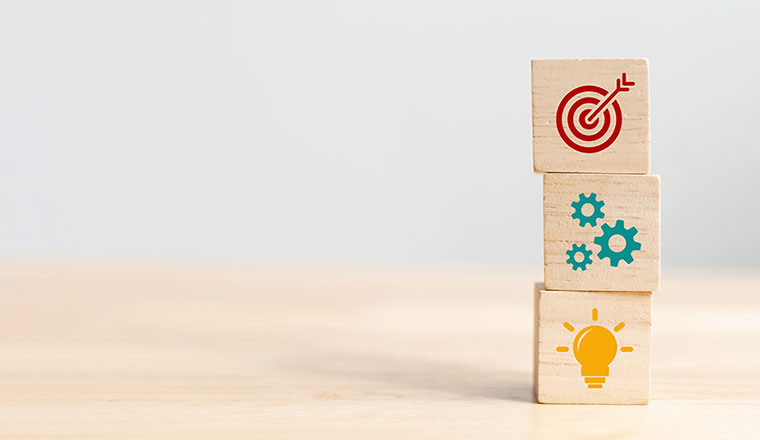 Data and Knowledge Management
To stay ahead of the competition organisations need effective information systems
Some organisation don’t have timely, accurate or relevant information because their data have been poorly organised and managed

An effective information system provides users with accurate, timely and relevant information
Accurate information is free of error 
Information is timely when it is available to decision makers when it is needed
Information is relevant when it is useful and appropriate for the types of work and decision that require it
Why Managing data is very important?
Amount of data is increasing exponentially
Big Data are scattered throughout organisations and collected by many individuals using various methods and devices
Data are subject to data rot (outdated, destroyed storage media)Inconsistent data due to non-integrated information systems
Retailing example
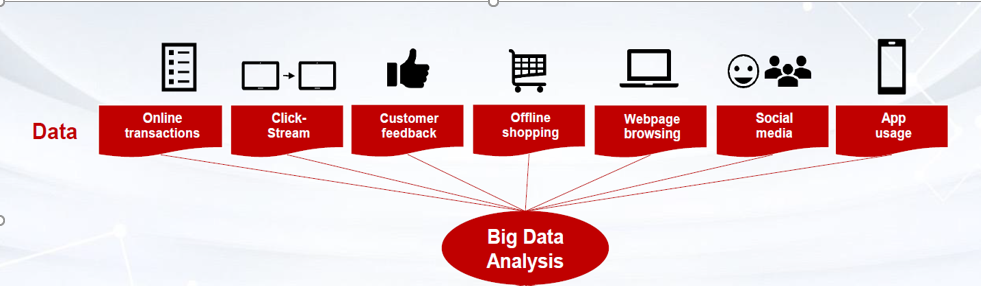 Retailing example
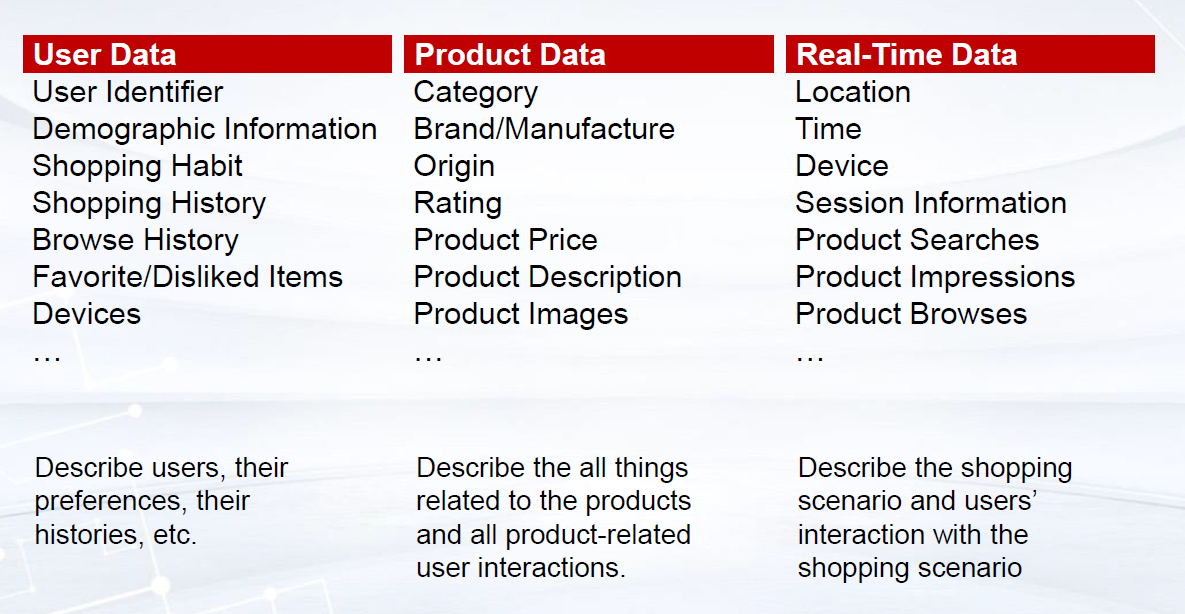 How do organisation ensure the availability, usability, integrity and security of company data ?
Establish Data Governance
Data Governance is all about ensuring that data standards and policies are defined, and enforced across the entire organization


The objective is to make information available, transparent, and useful for the people who are authorized to access it, from the moment it enters an organization until it is outdated and deleted.
What is a Database?
A database is an organised collection of data, generally stored and accessed electronically

A database refers to a self-describing collection of integrated records.
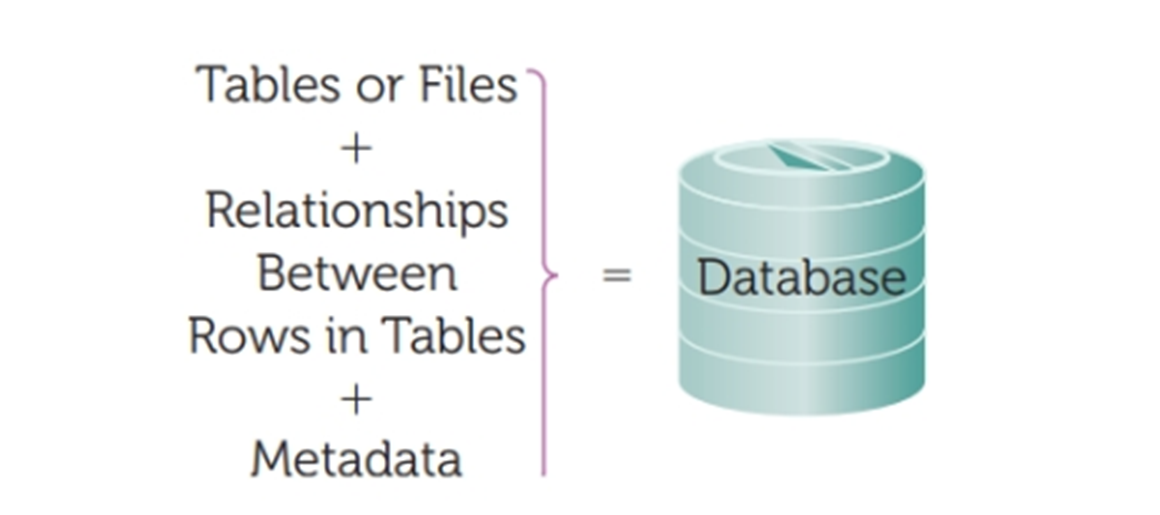 Table or File
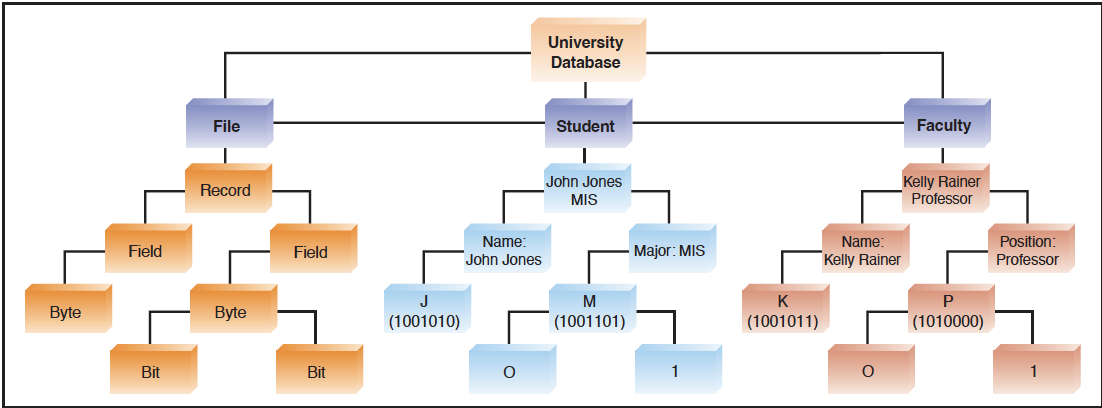 Hierarchy of the Data
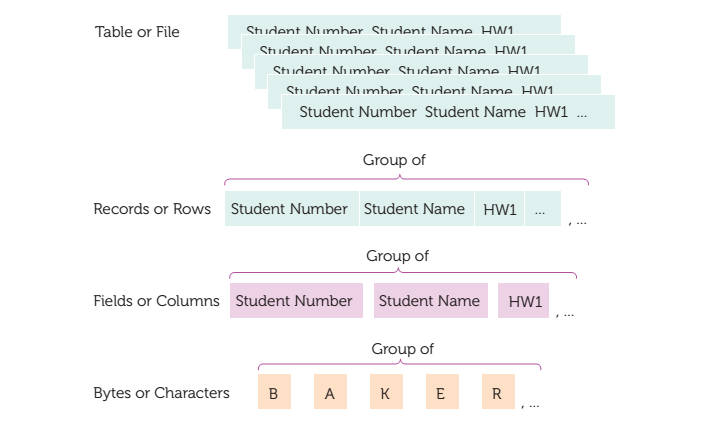 [Speaker Notes: Agile Development: Agile methodology is based on iterative and incremental development, where requirements and solutions evolve through collaboration between self-organizing, cross-functional teams..   Emphasis collaboration and Team is open to changing requirements rather than resistant(team work for a while, revisit the plan, make changes they want and start again; thigh irritation), they have quick meetings, extremely collaborative.]
Relationships Between Rows in the Database
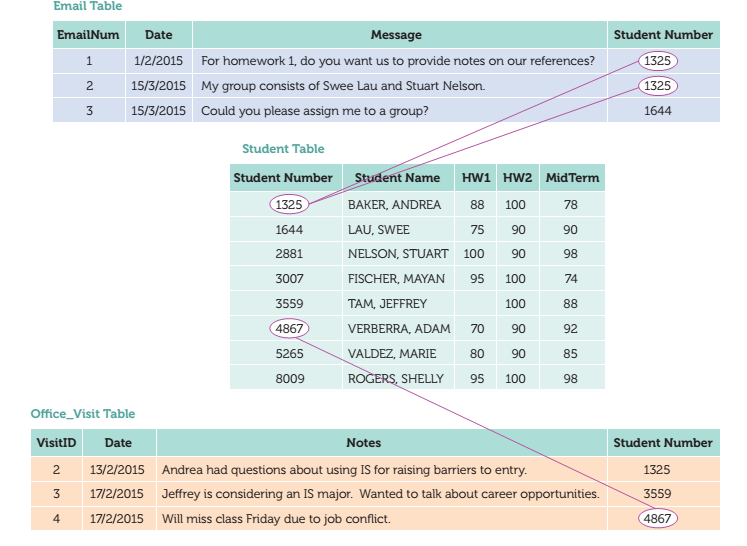 Relationships
Data Cube
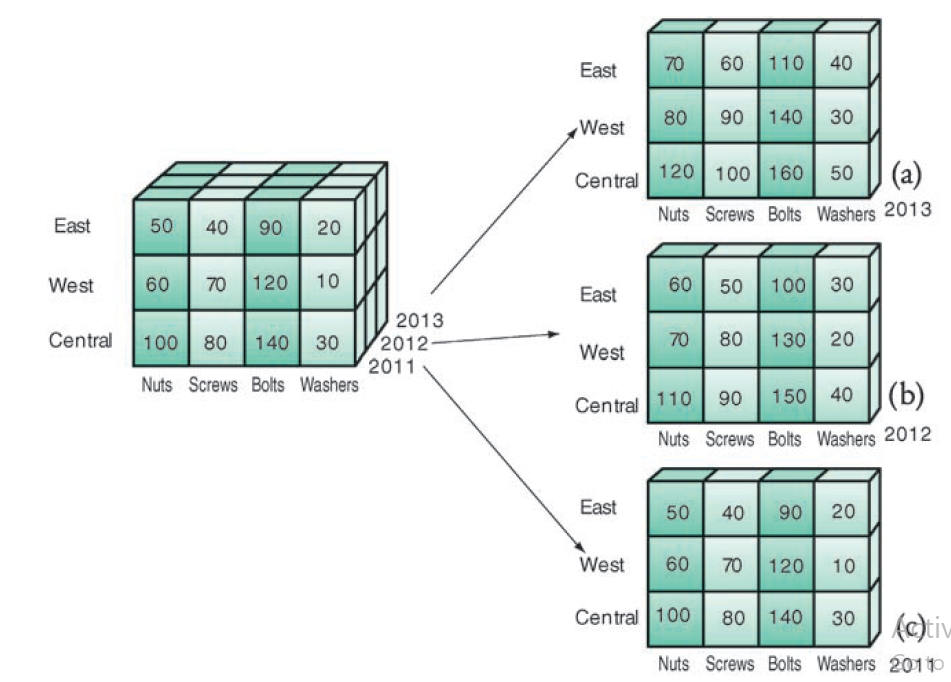 Data are organized by subject—for example, by customer, vendor, product, price level, and region. 

This arrangement differs from transactional systems, where data are organized by business process, such as order entry, inventory control, and accounts receivable.
What is Big Data?
Big Data
Big data is considered as an extremely large and complex data collections 
Old software, hardware, and analysis processes are unable to deal  with them 
There are four common characteristics of big data:
Volume – This relates to the huge amounts of data generated every second by IT systems.
Velocity – This relates to the speed of transmission of data across the globe.
Variety – This relates to the many types of data that are being generated, such as numeric (e.g. financial data), text (social media feeds) and video.
Veracity – This relates to the messiness of the data being generated, such as speech patterns, Twitter posts with hashtags, and abbreviations and typos.
What are the benefits of making Big Data available ?
Making Big Data available enables Organisations
To gain value
To improve performance 
Banks are using big data to analyse the likelihood of a customer repaying a loan
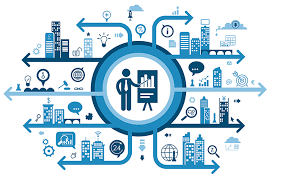 Retailing example
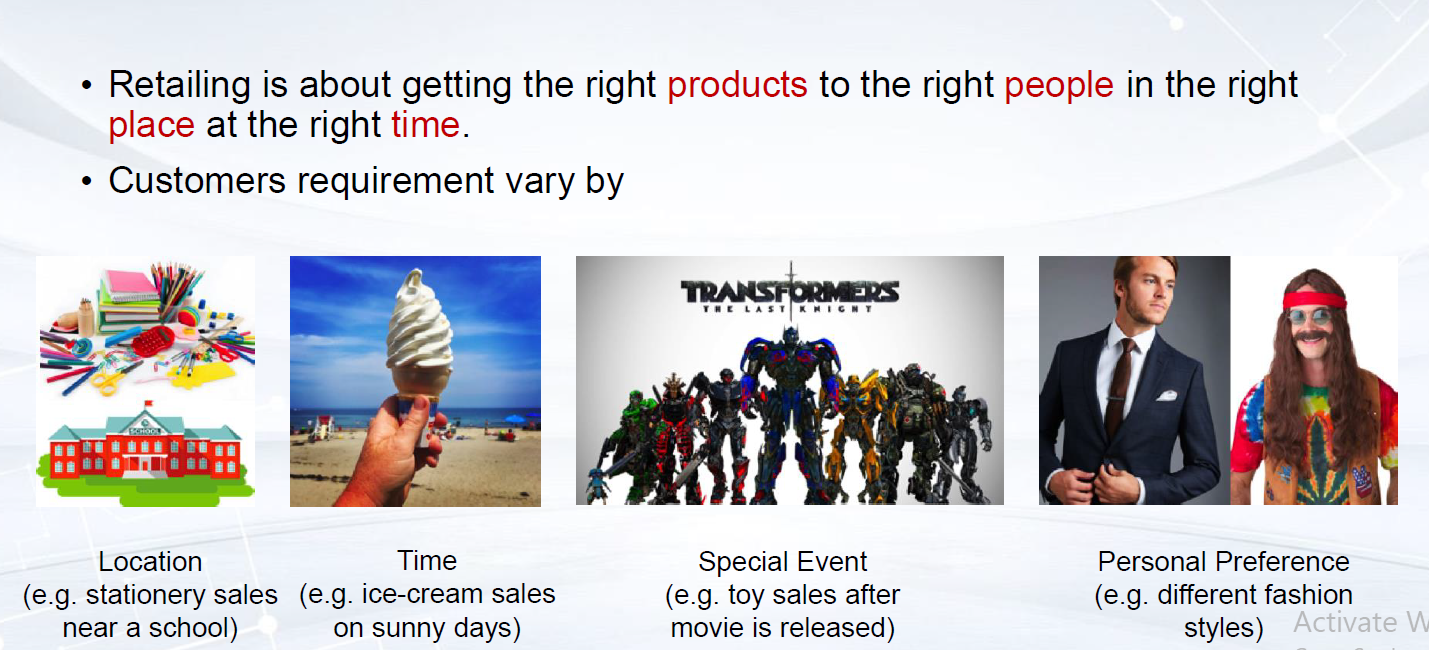 Retailing example
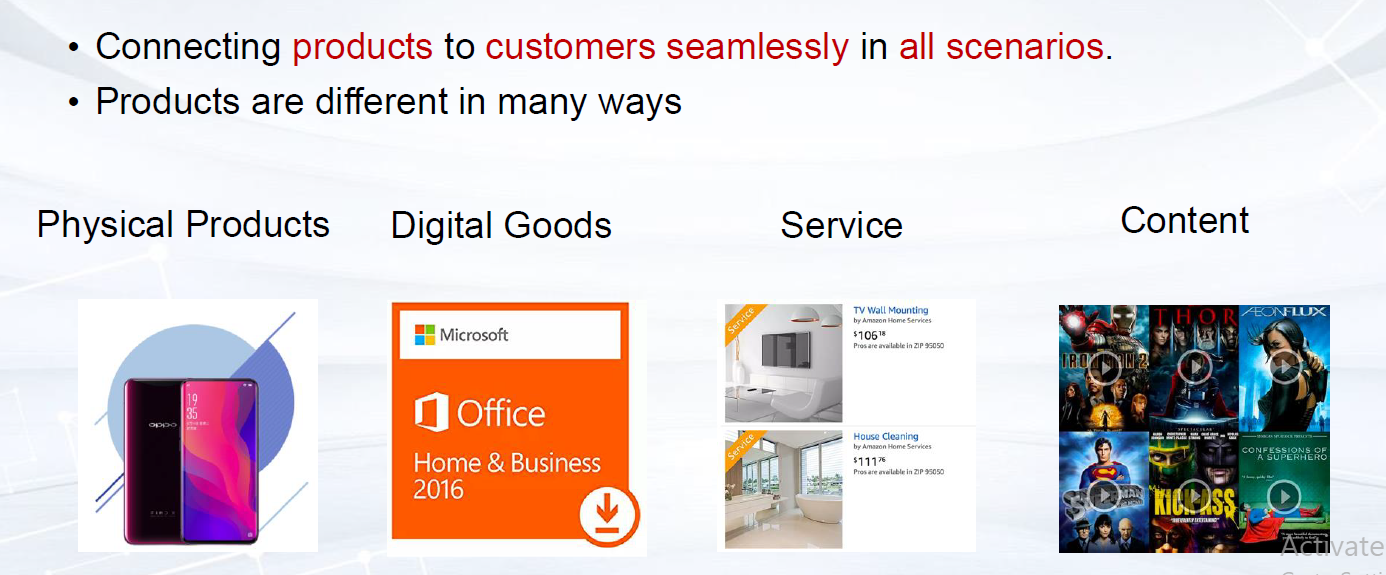 Retailing example
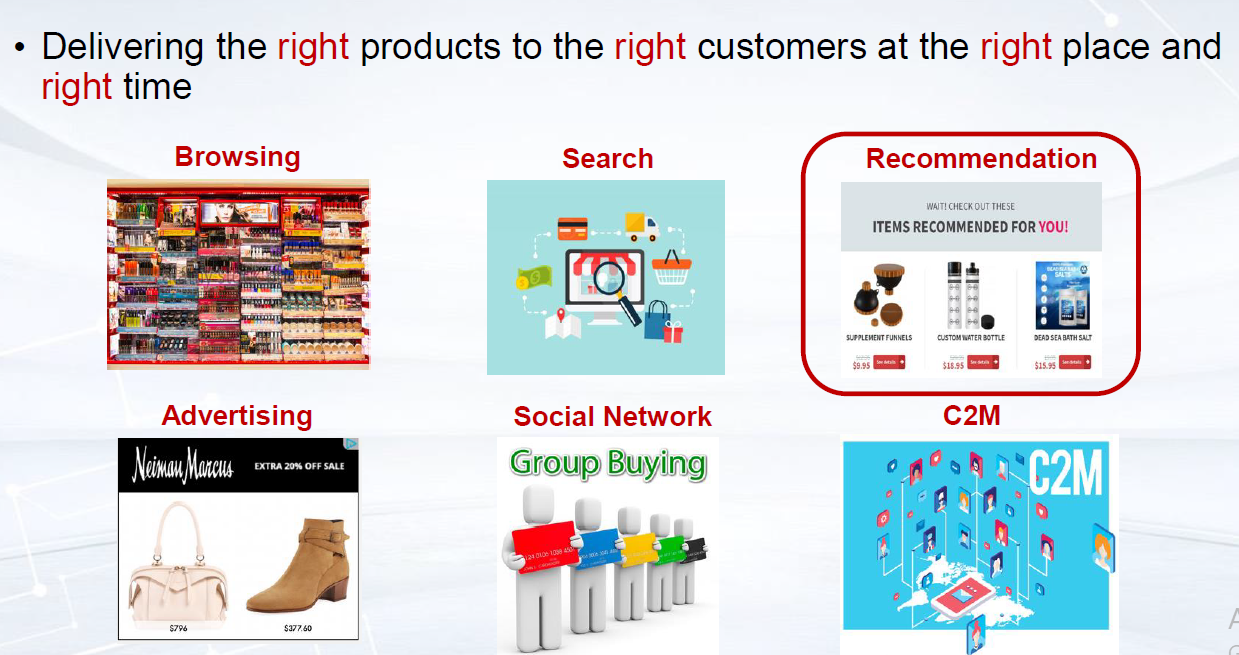 Retailing example
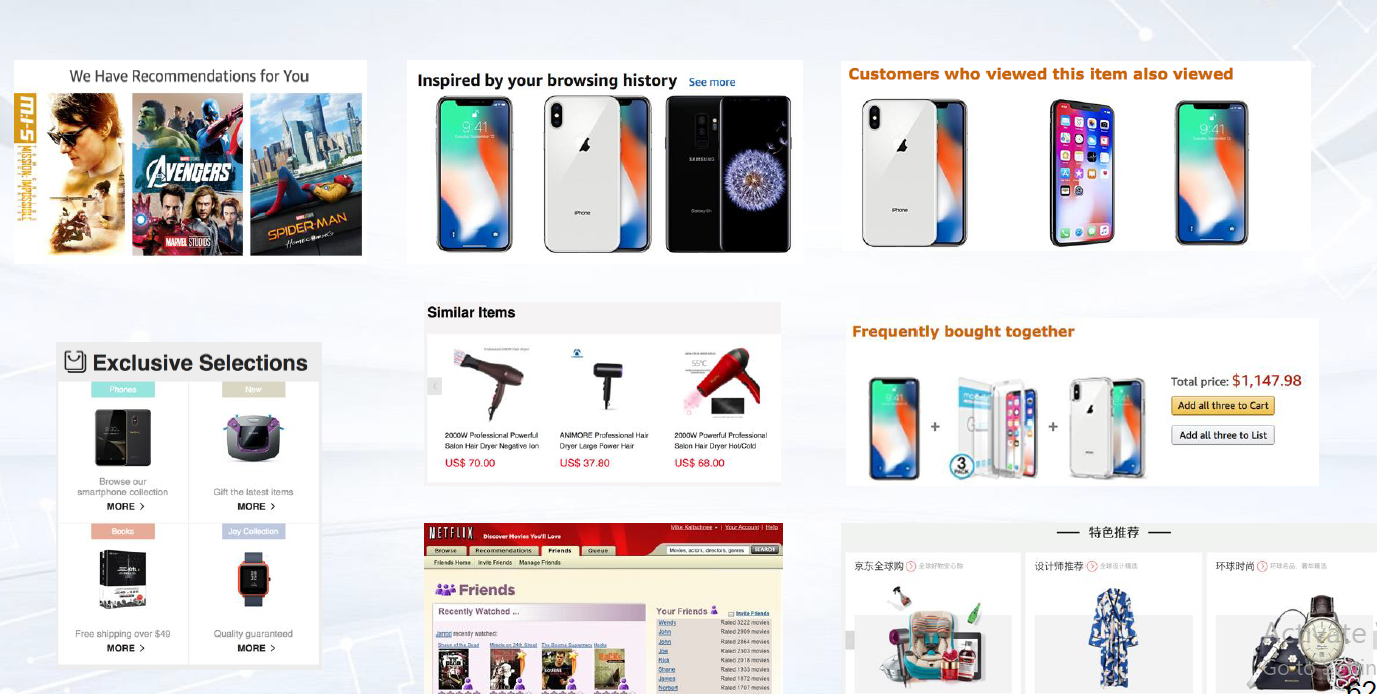 Recommender systems- Retailing example
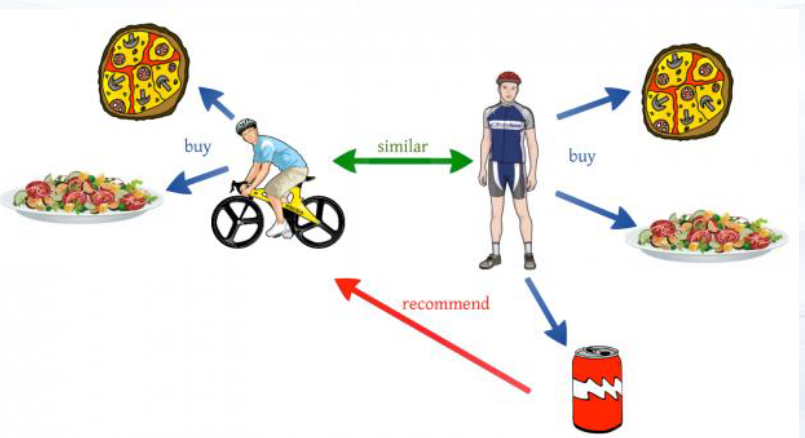 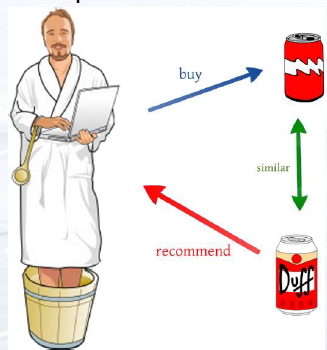 Collaborative Filtering
Content Based Recommendation
Data Warehouses & Data Marts
To make some decisions; analyses of data from various sources are needed.
Data Warehouse
Central repositories of integrated data from disparate sources. They contain both historic and (almost) current data for analysis and reporting.
Data Mart
A low-cost, scaled-down version of a data warehouse designed for end-user’s needs in an individual department.
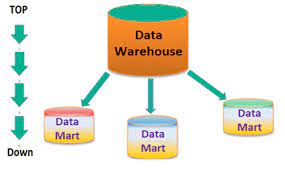 Data warehouse framework and views
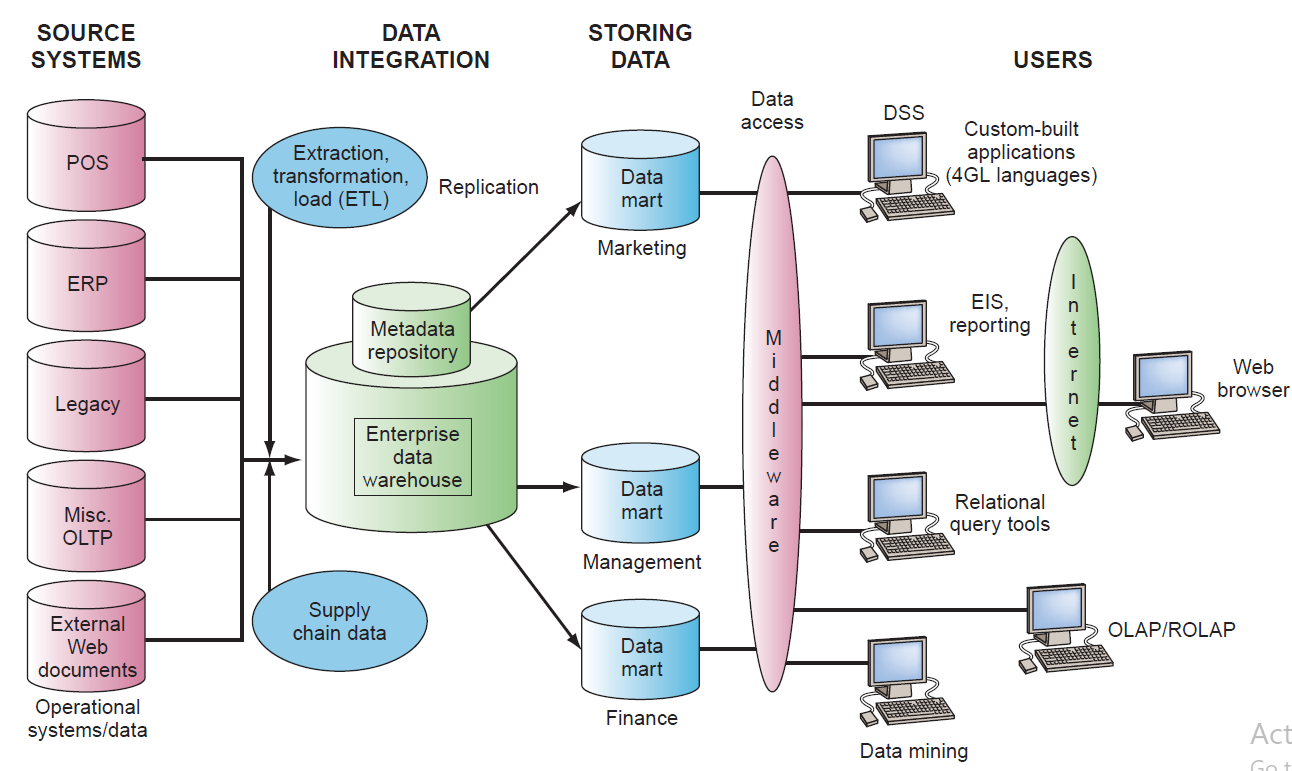 Data Warehouses & Data Marts
To successfully implement and main a data warehouse, an organization must:

Link source systems that provide data to the warehouse or mart.
Prepare the necessary data for the data warehouse using data integration technology and processes.
Decide on an appropriate architecture for storing data in the data warehouse or data mart.
Select the tools and applications for the variety of organizational users.
Ensure that metadata, data quality, and governance processes are in place to ensure that the data warehouse or mart meets its purposes..
Knowledge Management (KM)
Two dimensions of knowledge in organisations
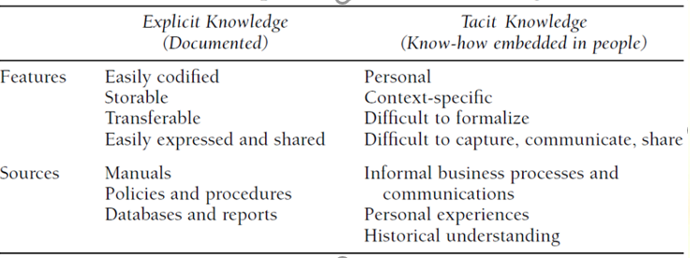 The role of IT in KM
Knowledge management steps include the processes of knowledge creation, capture, refine, storage, manage , and disseminate Knowledge to achieve coemptive advantage

Knowledge management is an organized approach of organizations to take advantage of both explicit and tacit knowledge
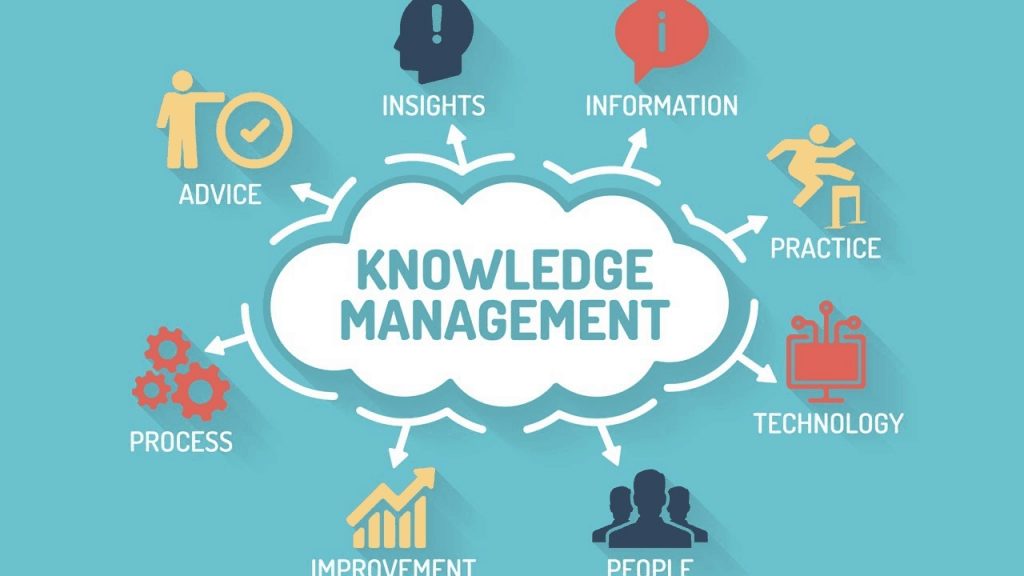 KM benefits and challenges
Benefits:
More efficient product development;
Improved employee morale and retention.
Best practices are readily available to a wide range of employees
Improved customer service
Challenges: 
Employees must be willing to share their personal tacit knowledge
Organizations must create a knowledge management culture that rewards employees who add their expertise to the knowledge base
The knowledge base must be continually maintained and updated
Companies must be willing to invest in the resources needed to carry out these operations.
KMS Cycle
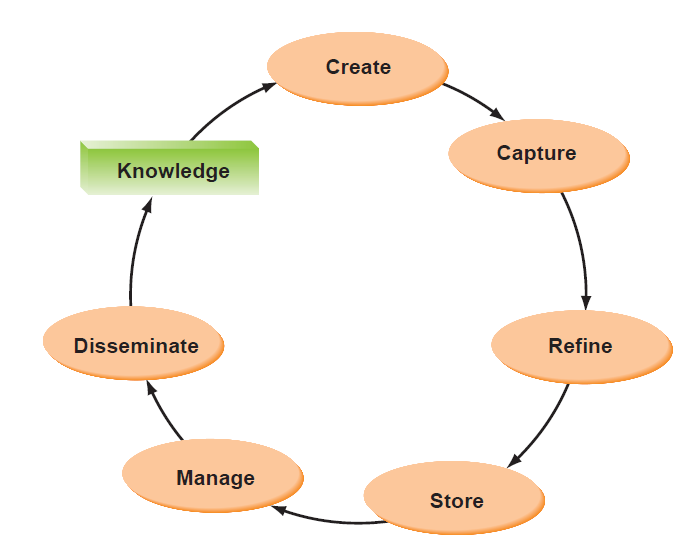 Knowledge management cycles(Basic steps)
knowledge creation: Knowledge is created as people determine new ways of doing things or develop know-how.

Capture knowledge: New knowledge must be identified as valuable and be represented in a reasonable way.

Refine knowledge: New knowledge must be placed in context so that it is actionable. This is where tacit qualities (human insights) must be captured along with explicit facts.
Knowledge management cycles(Basic steps)
Knowledge storage: Useful knowledge must then be stored in a reasonable format in a knowledge repository so that others in the organization can access it.

Manage knowledge: Like a library, the knowledge must be kept current. It must be reviewed regularly to verify that it is relevant and accurate.

Disseminate knowledge: Knowledge must be made available in a useful format to anyone in the organization who needs it, anywhere and anytime.
KMS refer to a class of information systems applied to support and enhance the organizational processes of knowledge creation, capture, refine, storage, manage , and disseminate.
References
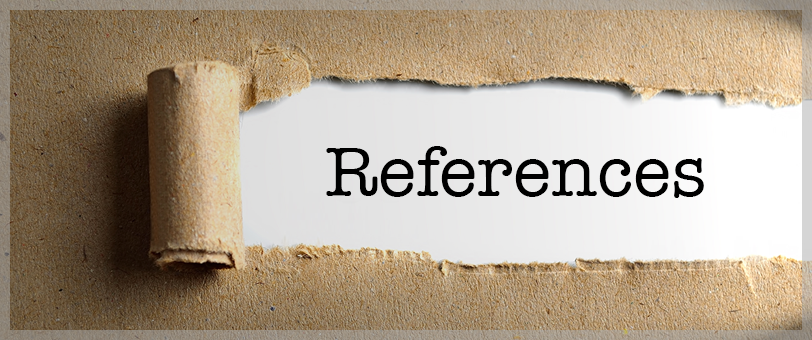 Rainer, R. Kelly, et al. Management Information Systems, Wiley, 2014, Chapter3.
See you next week!